T-SPaCS – A Two-Level Single-Pass Cache Simulation Methodology
Wei Zang and Ann Gordon-Ross+
University of FloridaDepartment of Electrical and Computer Engineering
+ Also Affiliated with NSF Center for High-Performance Reconfigurable Computing
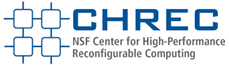 Introduction
Power hungry caches are a good candidate for optimizations
Different applications have vastly different cache requirements
Configure cache parameters: size, line size, associativity





Cache parameters that do not match an application’s behavior can waste over 60% of energy (Gordon-Ross 05)
Cache tuning
Determine appropriate cache parameters (cache configuration) to meet optimization goals (e.g., lowest energy)
Difficult to determine the best cache configuration given very large design spaces for highly configurable caches
associativity
size
line size
2
…very time
consuming (setup 
and simulation time)…
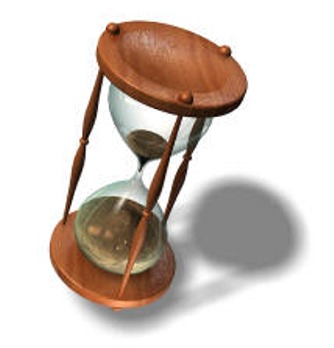 Instruction Set Simulator
. . .
. . .
Simulation-Based Cache Tuning
Cache tuning at design time via simulation
Performed by the designer
Typically iterative simulation using exhaustive or heuristic methods
Miss rate 
with c1
Simulating
with c1
Miss rate 
with c2
Simulating
with c2
Embedded
Application
Miss rate 
with c3
Lowest energy c3
Simulating
with c3
. . .
C1,C2,C3,…,Cn are the
n cache configurations 
in design space
Simulating
with cn
Miss rate 
with cn
3
Miss rate 
with c1
Miss rate
with c2
Miss rate
with c3
. . .
Miss rate
with cn
Single-Pass Cache Tuning
Simultaneously evaluate multiple cache configurations during one execution
Trace-driven cache simulation
Use memory reference trace
Generate trace file through single functional simulation
Single-pass
trace-driven 
cache simulation
Embedded
Application
Lowest energy
 c3
. . .
Speedup simulation time
4
Previous Work in Single-Pass Simulation
Stack-based algorithm
Stack data structure stores access trace
State-of-the-art: 14X speedup over iterative (Viana 08)
Tree data structure-based algorithm
Decreased simulation time
Complex data structures, more storage requirements
Limitation
. . .
. . .
Main Mem
Becoming more popular
Main Mem
L2 cache
L1 cache
L1 cache
Processor
Processor
5
Contributions
Two-level Single-Pass trace-driven Cache Simulation methodology – T-SPaCS
Use a stack-based algorithm to simulate both the level one and level two caches simultaneously
Accurately determine the optimal energy cache configuration with low storage and simulation time complexity
6
Single-level Cache Simulation
Stack-based single-pass trace-driven cache simulation for single-level cache
One cache configuration in design space: 
block size = 4 (22), number of cache sets = 8 (23)
Processing address
Trace addresses
(001) 111 10
Stack
010 111 10
Search stack
110 101 00
(001) 111 10
010 111 10
No previous access in stack
111 111 01
110 101 00
101 010 00
111 111 01
010 111 10
101 010 00
Compulsory miss
001 111 10
010 111 10
Stack update
001 111 10
Block offset
tag
Index
7
Single-level Cache Simulation
Stack-based single-pass trace-driven cache simulation for single-level cache
One cache configuration in design space: 
block size = 4 (22), number of cache sets = 8 (23)
Processing address
Trace addresses
(010) 111 10
Stack
010 111 10
Search stack
110 101 00
(001) 111 10
(010) 111 10
010 111 10
No previous access in stack
111 111 01
110 101 00
101 010 00
111 111 01
010 111 10
101 010 00
Compulsory miss
010 111 10
001 111 10
Stack update
Block offset
tag
Index
8
Single-level Cache Simulation
Stack-based single-pass trace-driven cache simulation for single-level cache
One cache configuration in design space: 
block size = 4 (22), number of cache sets = 8 (23)
Processing address
Trace addresses
(101) 010 00
Stack
010 111 10
Search stack
110 101 00
(010) 111 10
(101) 010 00
010 111 10
No previous access in stack
111 111 01
(001) 111 10
110 101 00
101 010 00
111 111 01
101 010 00
Compulsory miss
010 111 10
001 111 10
Stack update
Block offset
tag
Index
9
Single-level Cache Simulation
Stack-based single-pass trace-driven cache simulation for single-level cache
One cache configuration in design space: 
block size = 4 (22), number of cache sets = 8 (23)
Processing address
Trace addresses
(111) 111 01
Stack
010 111 10
Search stack
110 101 00
(111) 111 01
(101) 010 00
010 111 10
No previous access in stack
111 111 01
(010) 111 10
110 101 00
(001) 111 10
111 111 01
101 010 00
Compulsory miss
010 111 10
001 111 10
Stack update
Block offset
tag
Index
10
Single-level Cache Simulation
Stack-based single-pass trace-driven cache simulation for single-level cache
One cache configuration in design space: 
block size = 4 (22), number of cache sets = 8 (23)
Processing address
Trace addresses
(110) 101 00
Stack
010 111 10
Search stack
110 101 00
(111) 111 01
(110) 101 00
010 111 10
No previous access in stack
(101) 010 00
110 101 00
(010) 111 10
111 111 01
(001) 111 10
101 010 00
Compulsory miss
010 111 10
001 111 10
Stack update
Block offset
tag
Index
11
Single-level Cache Simulation
Stack-based single-pass trace-driven cache simulation for single-level cache
One cache configuration in design space: 
block size = 4 (22), number of cache sets = 8 (23)
Processing address
Trace addresses
Stack
010 111 10
(010) 111 10
Search stack
(110) 101 00
same block
Stack update
010 111 10
(111) 111 01
(111) 111 01
110 101 00
(101) 010 00
Conflicts: blocks that map to the same cache set as processed address
111 111 01
(010) 111 10
(010) 111 10
101 010 00
(001) 111 10
010 111 10
Conflicts # = 1
cache associativity >= 2, hit
001 111 10
Block offset
tag
Index
12
Two-Level Cache Simulation
Stack-based single-level cache simulation maintains one stack to record L1 access trace
Naïve adaption of stack-based single-level cache simulation to two-level caches requires multiple stacks
Assumes inclusive cache hierarchy
L1 access trace: one stack based on memory reference trace
L2 access trace: depends on L1 miss
Requires n stacks for n L1 configurations
Disadvantage: large storage space and lengthy simulation time
To reduce storage space and simulation time
Exclusive cache hierarchy!
13
Inclusive vs. Exclusive Hierarchy
Inclusive Operation (L1/L2 LRU)
Exclusive Operation (L1 LRU, L2 FIFO-like)
Combined cache
L1 hits do not access L2
 L2 access is decided by L1
Seperate L1 and L2
Simulate L1 & combined cache
and derive L2 cache
L2 stacks
L1 c1
L1 c2
. . .
L1 c3
One Stack!
Reduced storage space and simulation time
L1 cn
. . .
L1 stack
L1 stack
14
T-SPaCS Overview
Access trace file
Execute 
application
Cache config.
in design space
T[N]
:
T[t]
:
T[3]
T[2]
T[1]
Stack
T[t]
Stack processing
 for conflicts
for each B and S1, S2
L1 analysis
 based on conflicts # 
for all W1
T[t] is 
L1 hit/miss
Accumulated 
L1 & L2 misses
for all cache config.
L1 miss
T[t] is 
L2 hit/miss
L2 analysis
L2 analysis
B: block size
S1:number of sets in L1
S2: number of sets in L2
W1 : number of associativities in L1
W2 : number of associativities in L2
Stack update
T-SPaCS
15
L2 Analysis
Stack processing for combined cache
Conflict evaluation (same as single-level cache)
Compare-exclude operation to derive L2 conflicts 
Conflicts for combined cache still contain some conflicts stored in L1
Isolate the exclusive L2 conflicts
Based on three different inclusion relationships; consider as three scenarios
Scenario 1: S1 = S2
Scenario 2: S1 < S2
Scenario 3: S1 > S2
L1 conflicts
L1 conflicts
L1 conflicts
L2 conflicts
L2 conflicts
L2 conflicts
Conflicts for combined cache
S1:number of sets in L1
S2: number of sets in L2
16
Scenario 1: S1 = S2
X1
X4
X3
X2
X1
X1
X4
X3
X2
X1
Trace
Stack
X1
X2
X3
X4
Access X1
Conflicts:    X4       X3      X2
L1 miss when W1=2
Blocks in L1
L2 conflicts
L2 conflicts # =1, L2 hit when W2>=2
S1:number of sets in L1
S2: number of sets in L2
17
Scenario 2: S1 < S2
X1
Y4
X3
X2
Y1
X1
X1
Y4
X3
X2
Y1
X1
Trace
Stack
Y4
X1
X3
X2
Y1
Access X1
L1 Conflicts:    Y4     X3     X2    Y1
L1 miss when W1=2
Blocks in L1
Conflicts for combined cache:             X3     X2
L2 conflicts
L2 conflicts # =1, L2 hit when W2>=2
S1:number of sets in L1
S2: number of sets in L2
18
Special Case in Scenario 2
X5
X5
Y1
Y1
X2
X2
X3
X3
X1
X1
X4
X4
X5
X5
X2
X2
Y2
Y2
Trace
BLK
Access X2
Hit in L2
X5
Stack
Access X5
Y2
X3
X4
Y1
X5
X1
X2
bit-array
From cache: miss in L1/L2
Occupied blank
(fetching X2 evicted Y1 that maps to different L2 set)
From compare-exclude operation:
bit-array
Blocks in L1:    X2     Y2
. . .
Conflicts for combined cache :    X2     X1     X3    X4
L2 conflicts # =3 < 4, L2 hit !
L2 conflicts
Inaccurate! L2 conflicts should count BLK after X4
Solution: occupied blank labeling
 
 Bit-array to label BLK, ‘set’ bit: an BLK follows labeled address.
 In processing X2, label BLK with the W2 –th L2 conflict(X4).
 In processing X5, detected BLK in the bit-array of X4. (i.e., X4 is the last block in L2). X5 is L2 miss.
19
S1:number of sets in L1
S2: number of sets in L2
Scenario 3: S1 > S2
Y3
X1
X4
X2
Y1
X1
Y3
X1
X4
X2
Y1
X1
Y2
Y2
X3
X3
Trace
(Complimentary set)
Stack
Y1
X1
X2
Y3
X4
X3
Y2
Access X1
L1 Conflicts:    X4     X3     X2
L1 miss when W1=2
Blocks in L1
Conflicts for combined cache:    X4     Y3     X3     Y2     X2     Y1
L2 conflicts
Conflicts for complimentary set:    Y3     Y2     Y1
Blocks in complimentary set
L2 conflicts # =2, L2 hit when W2>=3
S1:number of sets in L1
S2: number of sets in L2
20
Accelerate Stack Processing
Stack processing: very time consuming!
Conflicts for one L1 configuration repeatedly compared with conflicts for all L2 configurations
Save conflicts in a tree structure for later reference
Stack address
Smin
Store conflicts with “10” index
Conflict Evaluation
Conflict
Store in tree node
S
Next 
stack address
S1:number of sets in L1
S2: number of sets in L2
21
Experiment Setup
Design space
L1: cache size (2k8k bytes); block size (16B64B); associativity (direct-mapped4-way)
L2: cache size (16k64k bytes); block size (16B64B); associativity (direct-mapped4-way)
243 configurations 
Exclusive cache requires L1 and L2 to have the same block size
24 benchmarks from EEMBC, Powerstone, and MediaBench
Modified SimpleScalar’s ‘sim-fast’ to generate access traces
Modify SimpleScalar’s ‘sim-cache’ to simulate exclusive hierarchy cache to produce the exact miss rates for comparison
Build energy model to determine optimal cache configuration with minimum energy consumption (Gordon-Ross 09)
22
Results – Miss Rate Accuracy
L1 miss rate
100% accurate for all benchmarks
L2 miss rate
Accurate for 240 configurations (99% of the design space)
Across all benchmarks


Inaccuracy comes from Scenario 3: S1 > S2 
Reason
Multiple L1 sets evict blocks in the same L2 set
Eviction order is not consistent to access order
Introduced error is small
Tuning accuracy: accurately determined energy optimal cache!
23
S1:number of sets in L1
S2: number of sets in L2
Simplified-T-SPaCS
Omit occupied blank labeling to reduce complexity and simulation time
Tradeoff – additional miss rate error
L2 miss rate errors for additional 228 configurations where S1 < S2 
       (95% of the design space)
Across all benchmarks



Tuning accuracy: accurately determined energy optimal cache!
S1:number of sets in L1
S2: number of sets in L2
24
Simulation Time Efficiency
Max 24.7X
Max 18X
Avg 15.5X
Avg 8X
25
Conclusions
T-SPaCS simulates a two level instruction cache with exclusive hierarchy in a single-pass
T-SPaCS reduces the storage and time complexity
T-SPaCS is 8X faster than iterative simulation on average
Simplified-T-SPaCS increases average simulation speedup to 15X at the expense of inaccurate miss rates for 95% of the design space
Both T-SPaCS and simplified-T-SPaCS can determine accurate optimal energy configurations
Our ongoing work extends T-SPaCS to simulate data and unified cache, and implement in hardware for dynamic cache tuning
26